From Prevention to Crisis: Mental Health Services & Opportunities
Community Networking Group Panel Discussion
October 26, 2017
Jane Buffie
Director of Clinical Services, Family Service Rochester
Mary Harders
Mobile Crisis Practitioner, Crisis Response for SE Minnesota
Courtney Lawson
Executive Director, NAMI Southeast Minnesota
Luke Mattheisen 
Coordinator, Crisis Response for Southeast Minnesota
Jim Schueller
Sergeant, Olmsted County Sheriff Office 
Megan Schueller 
Senior Forensic Social Worker, Adult Behavioral Health, Olmsted County Community Services
Panelists
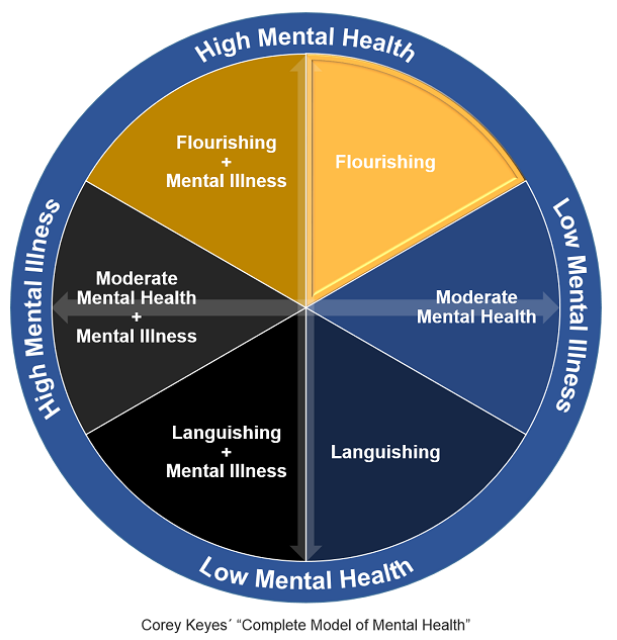 Mental Health Mental IllnessRecovery
[Speaker Notes: Add definitions]
Flourishing mental health 
Goal: maintenance
Prevention: education, awareness
Peer Support Services (NAMI Southeast Minnesota)
Counseling (Family Service Rochester)
Addressing the Cycle
Languishing mental health 
Goal: recover flourishing mental health
Crisis care
Phone/Mobile Crisis Response (Crisis Response of SE MN)
Crisis Intervention Team (CIT)  
Post-crisis resources 
Information and referral services (All) 
Peer support
Counseling
[Speaker Notes: In order of severity of need 
Speakers will speak in this order]
Current efforts: some highlights
Sequential Intercept Model (CIT) 
Crisis Stabilization Services (Crisis Response) 
Dialectical Behavior Therapy (FSR)  
Community Health Improvement Plan 
Hope Intercept concept (NAMI SE MN)
Community Response &Call to Action
How do you get involved?
LEARN! Mental Health First Aid (Adult and Youth)
Crisis Triage Center and Supportive Housing bonding bill
Crisis Intervention Team model: http://www.cit.memphis.edu/aboutCIT.php
Crisis Response of Southeast Minnesota: http://crisis2southeastmn.com/
Family Service Rochester: http://familyservicerochester.org/
NAMI Southeast Minnesota: http://namisemn.org/
Community Health Improvement Plan: https://www.co.olmsted.mn.us/OCPHS
Mental Health First Aid registration: https://rochester.ce.eleyo.com/
For More Information